WoW-E Youth Session #2
Mapping Activity
June 9, 2021
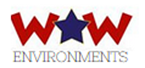 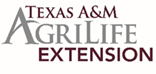 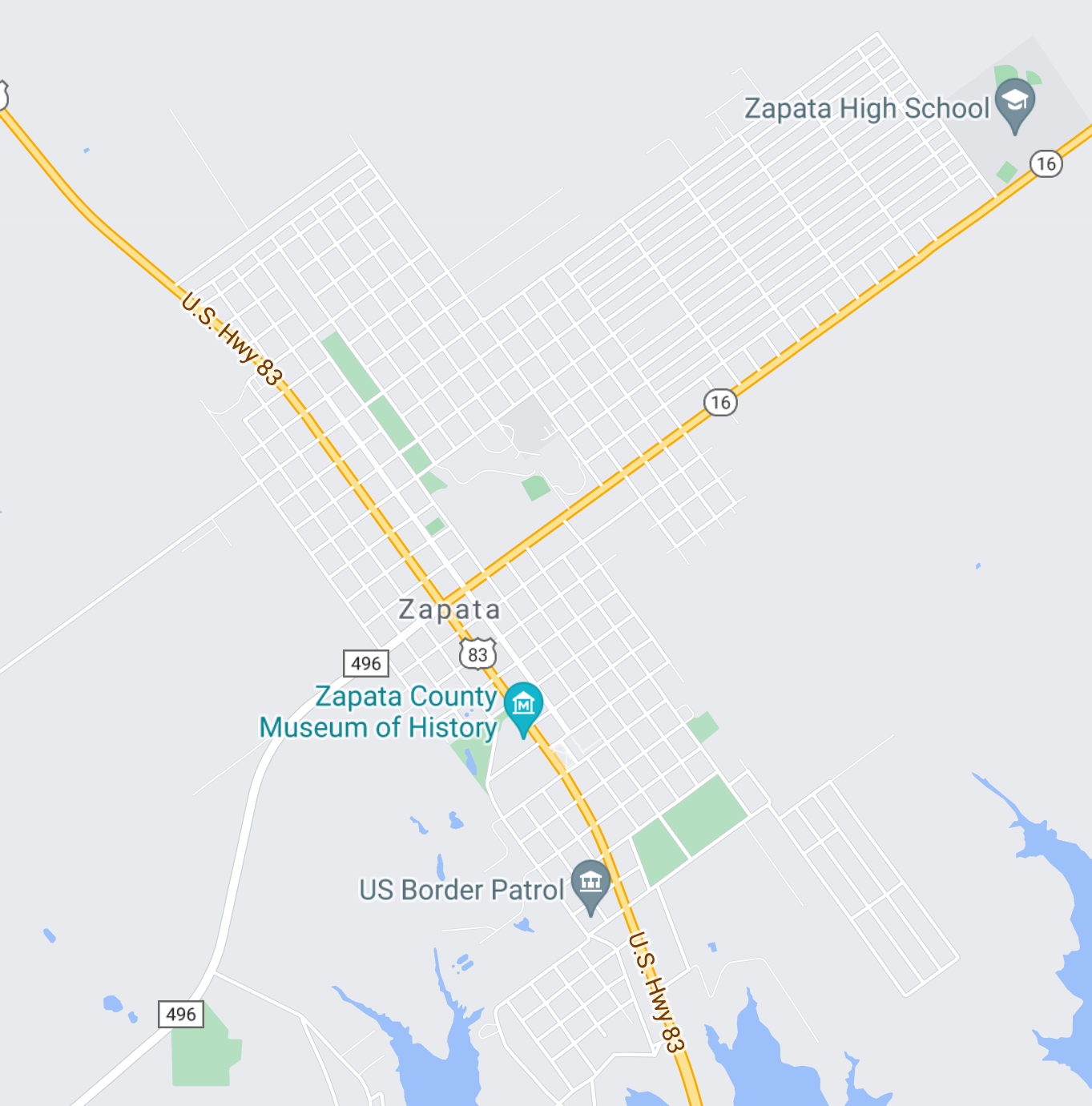 Zapata
Using the annotate function, put a stamp somewhere you can be physically active.
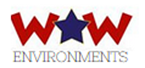 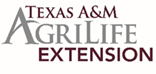 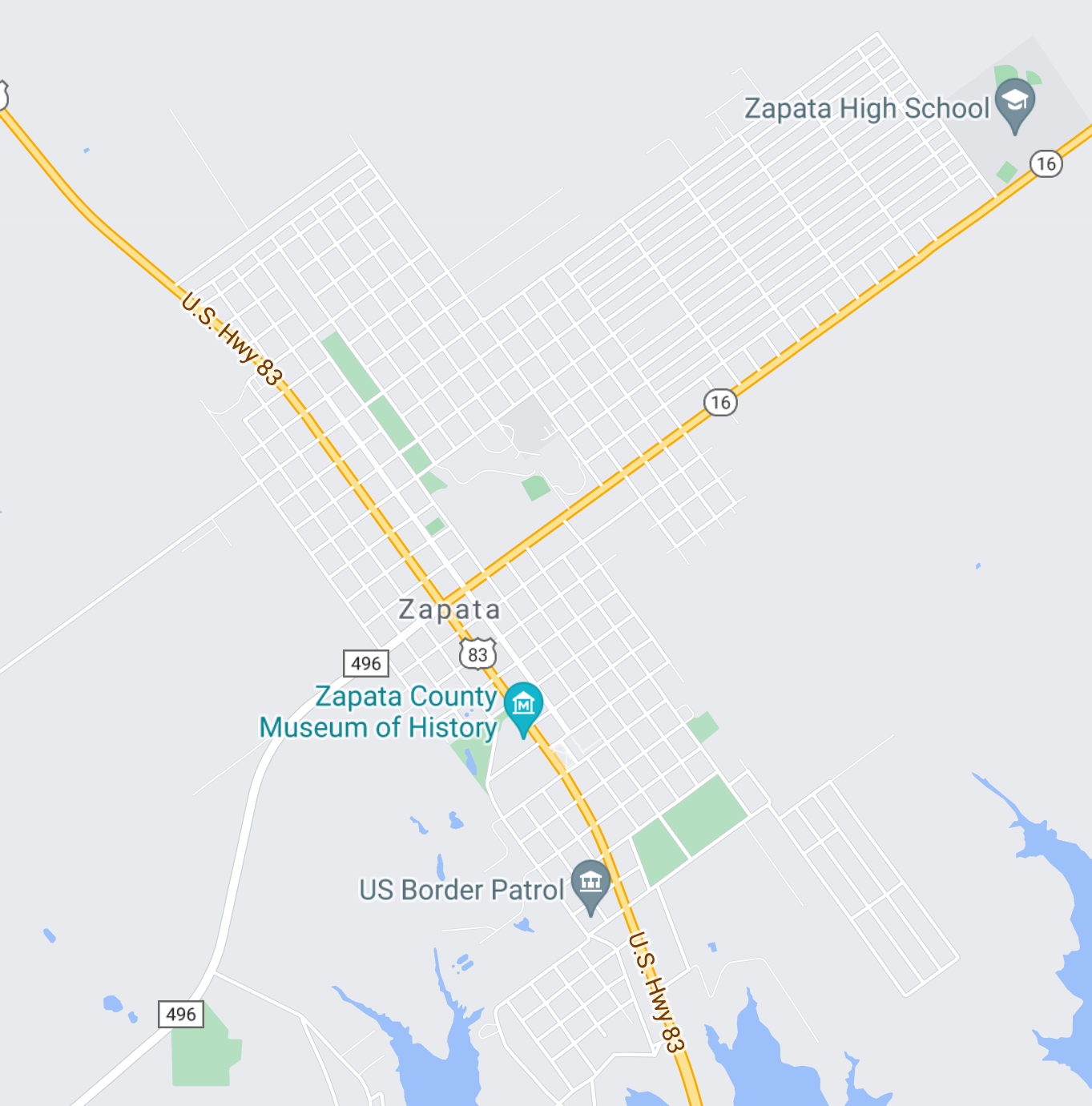 Zapata
Using the annotate function, put a stamp somewhere you can buy healthy food.
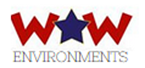 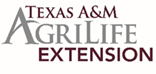 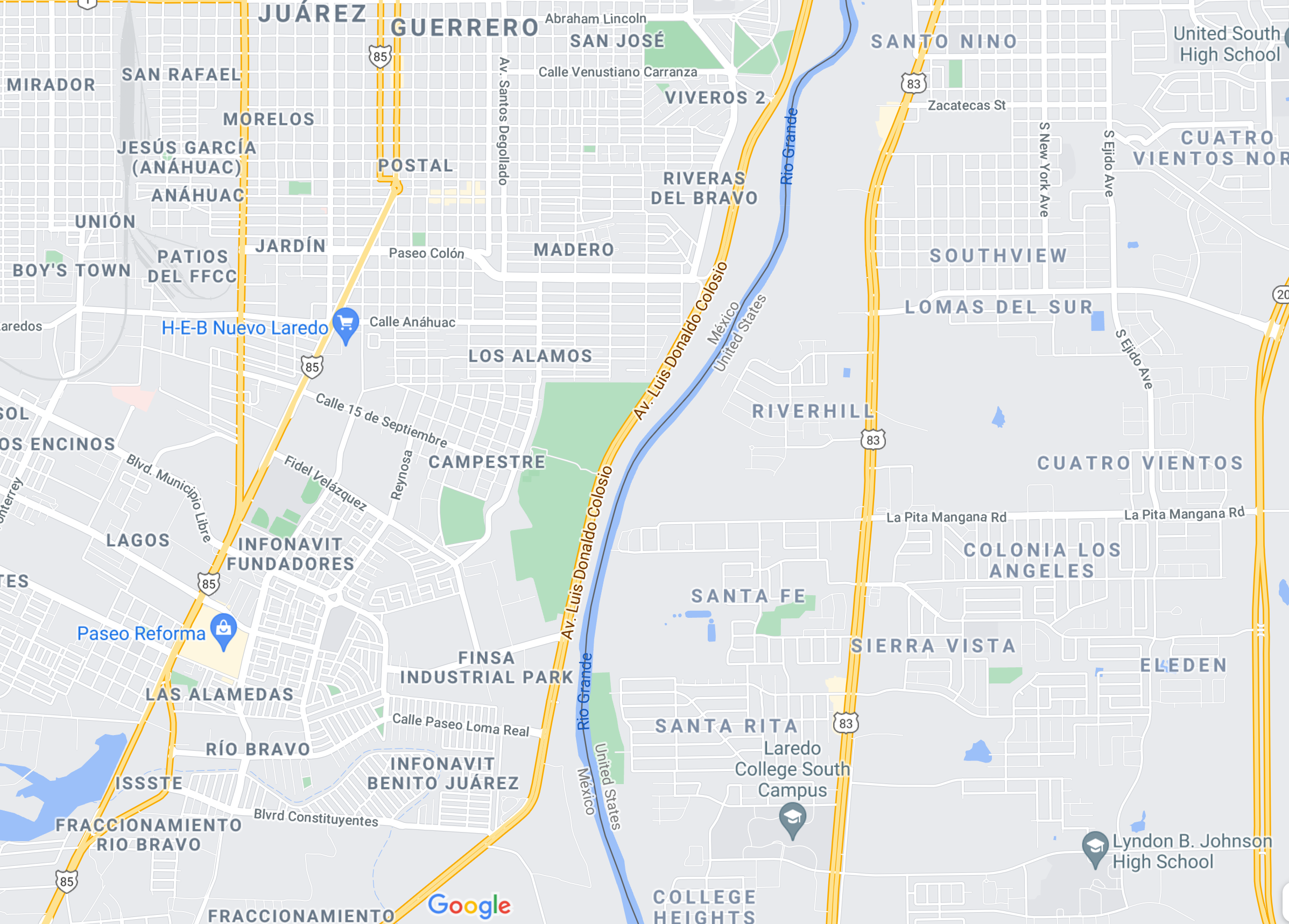 Laredo
Using the annotate function, put a stamp somewhere you can be physically active.
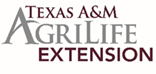 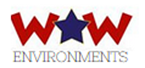 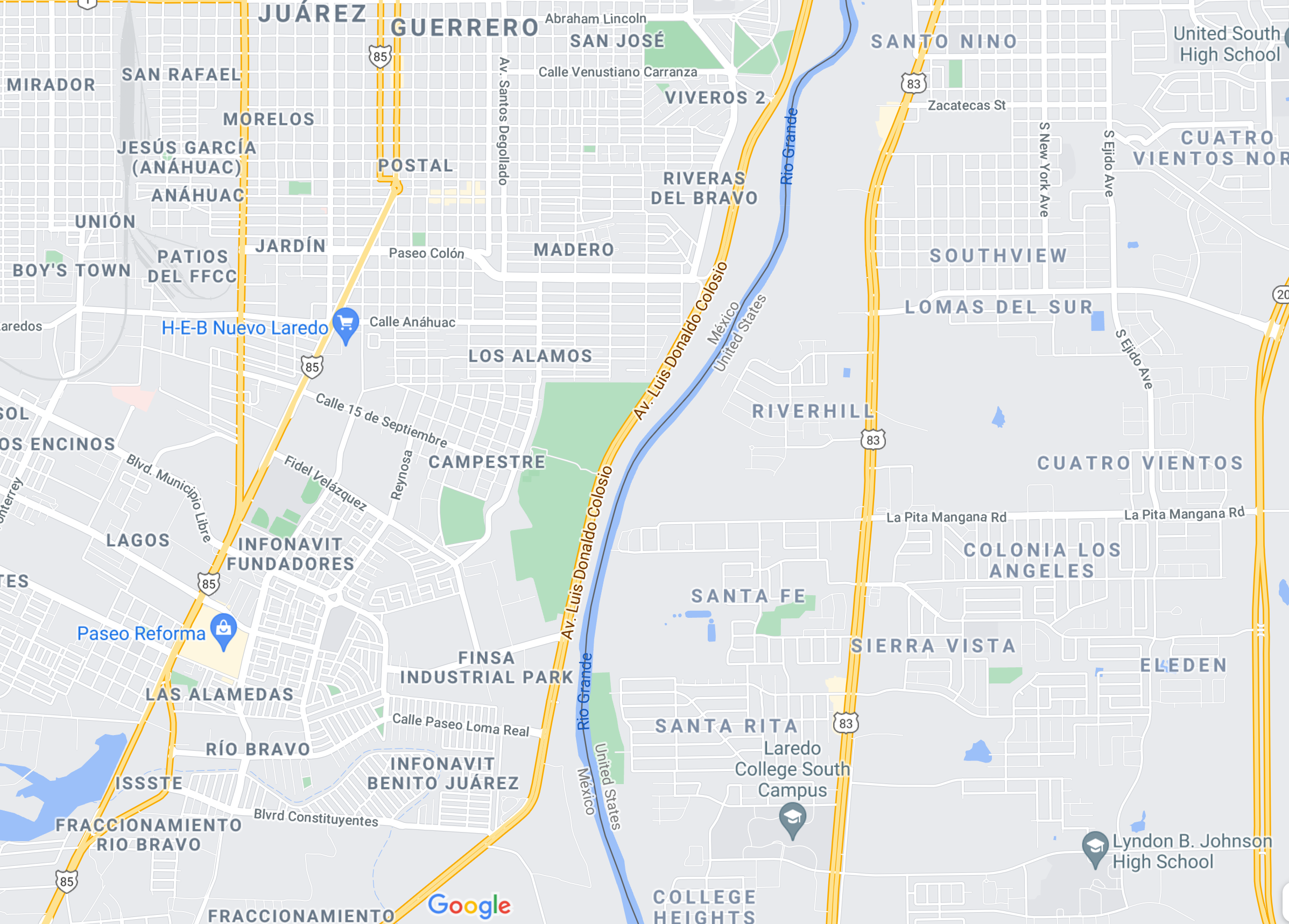 Laredo
Using the annotate function, put a stamp somewhere you can buy healthy food.
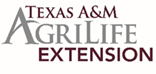 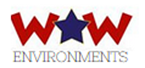